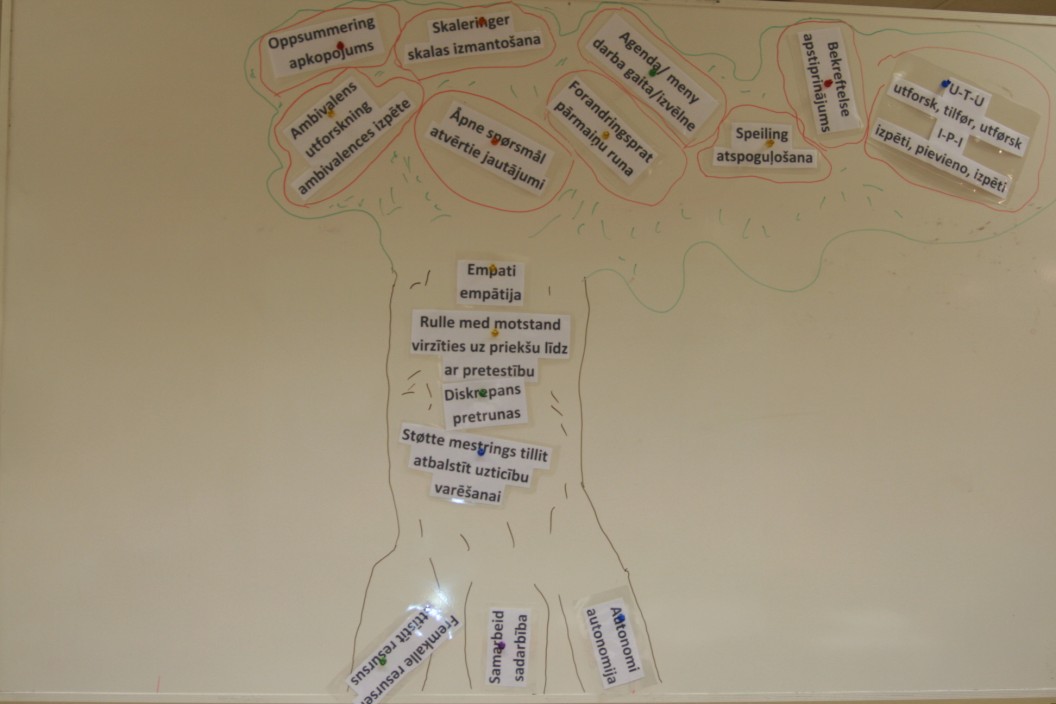 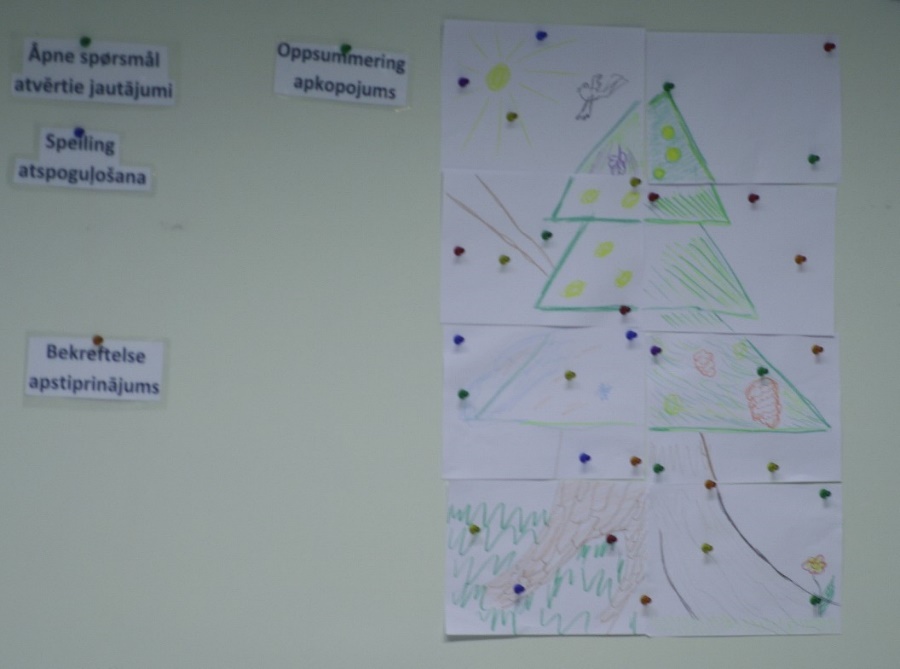 Seminārs “Motivējošā intervēšana” 2010.31.05 – 04.06 fotomirkļos
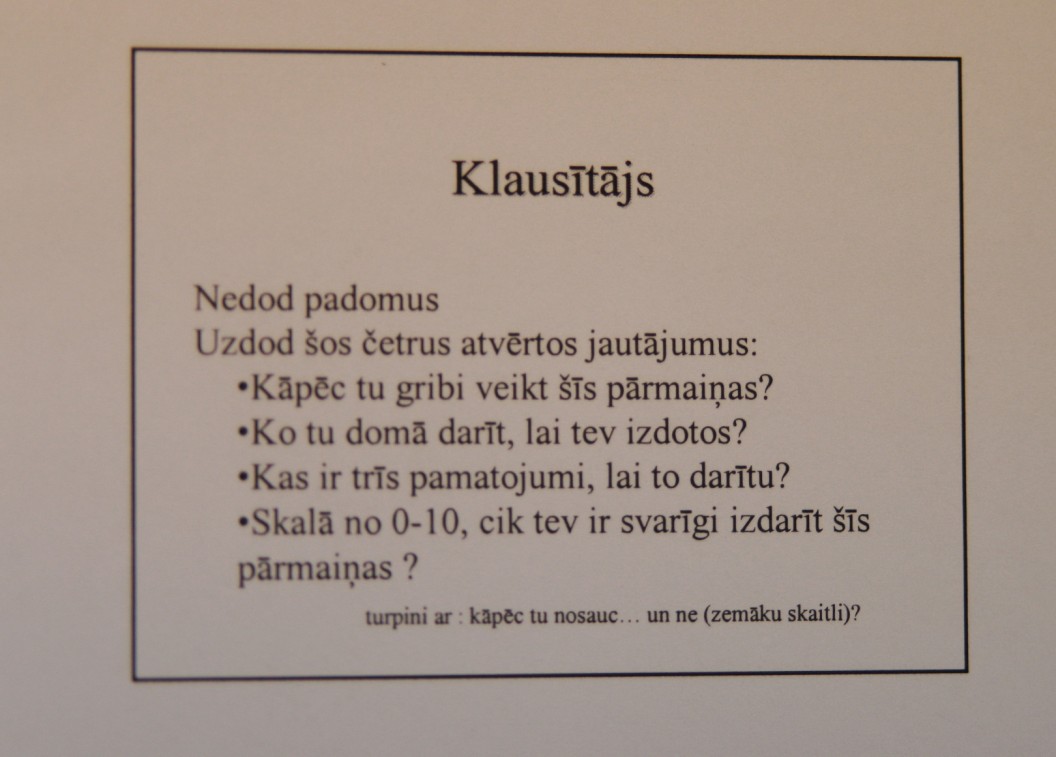 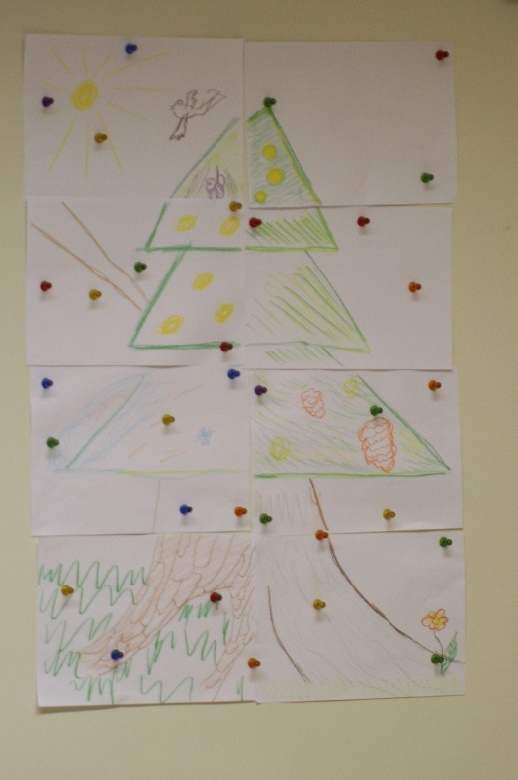 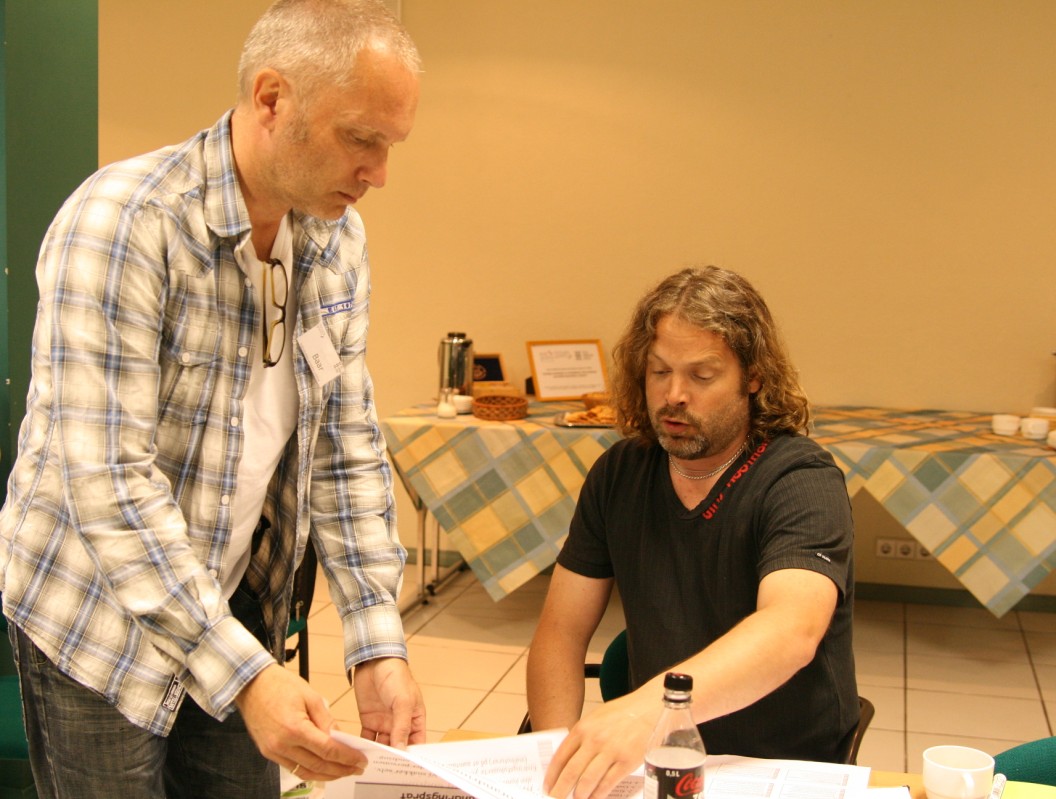 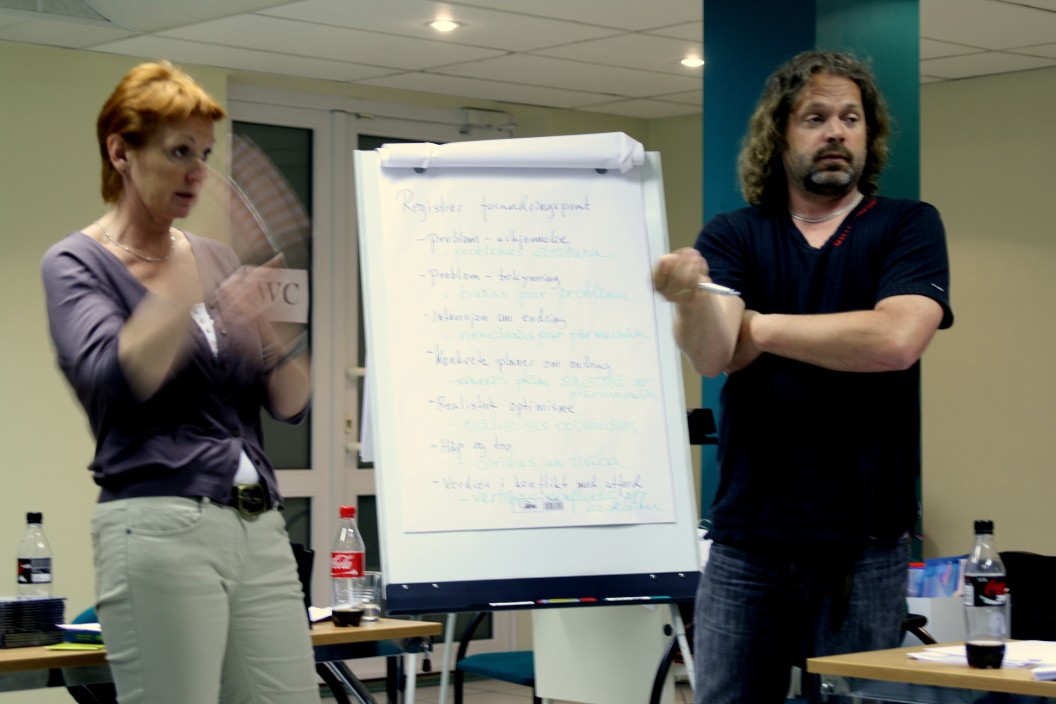 Pasniedzēji no Norvēģijas
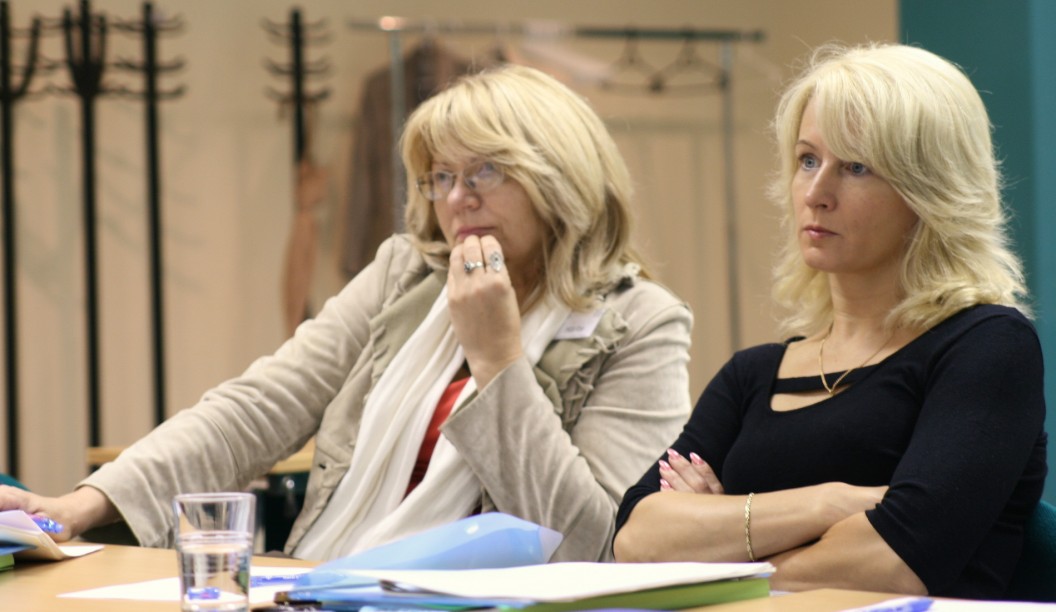 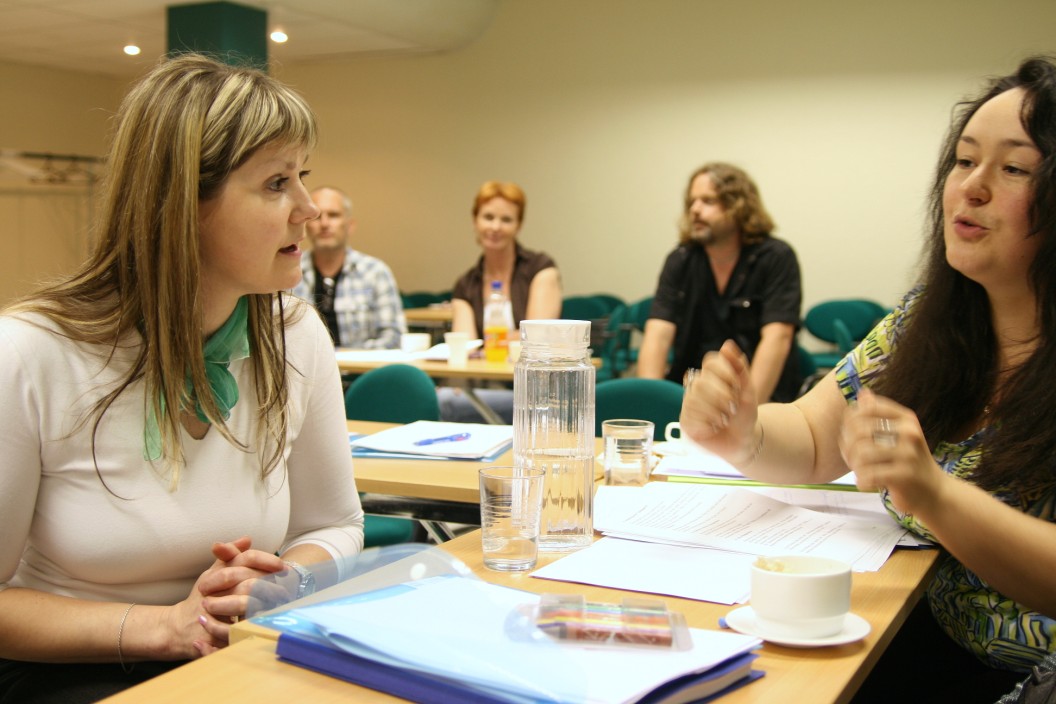 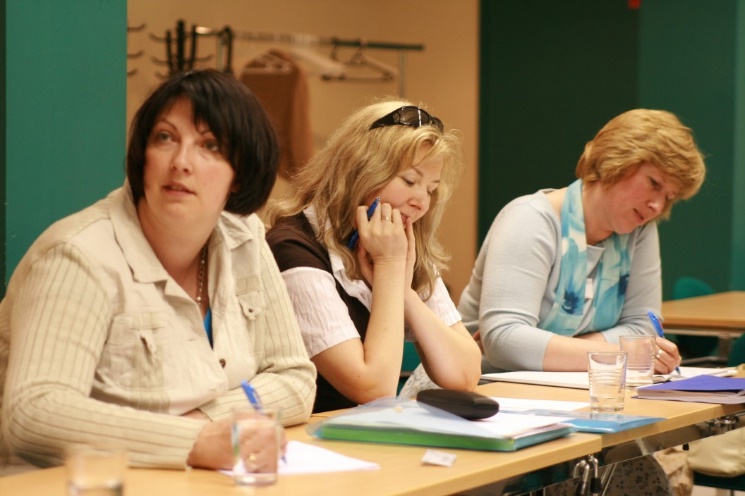 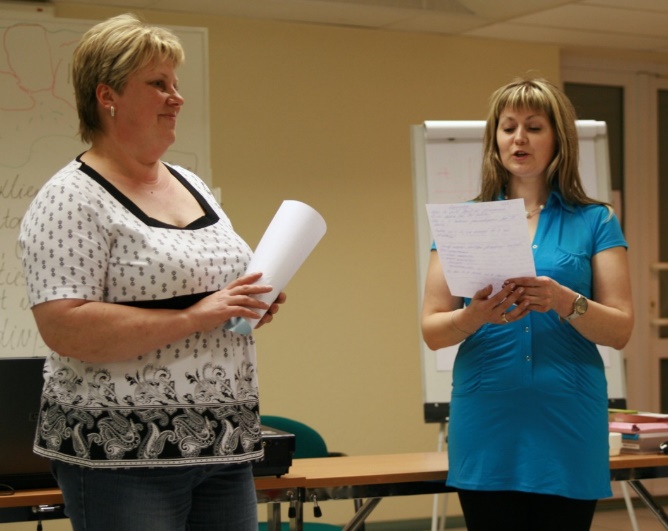 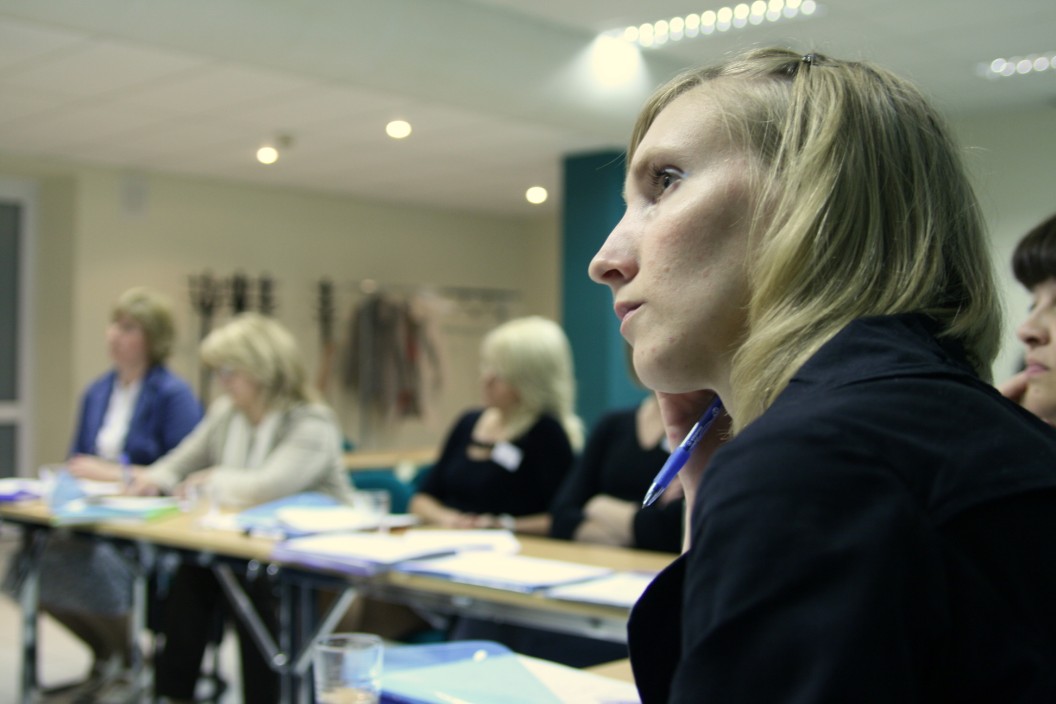 Darba procesā
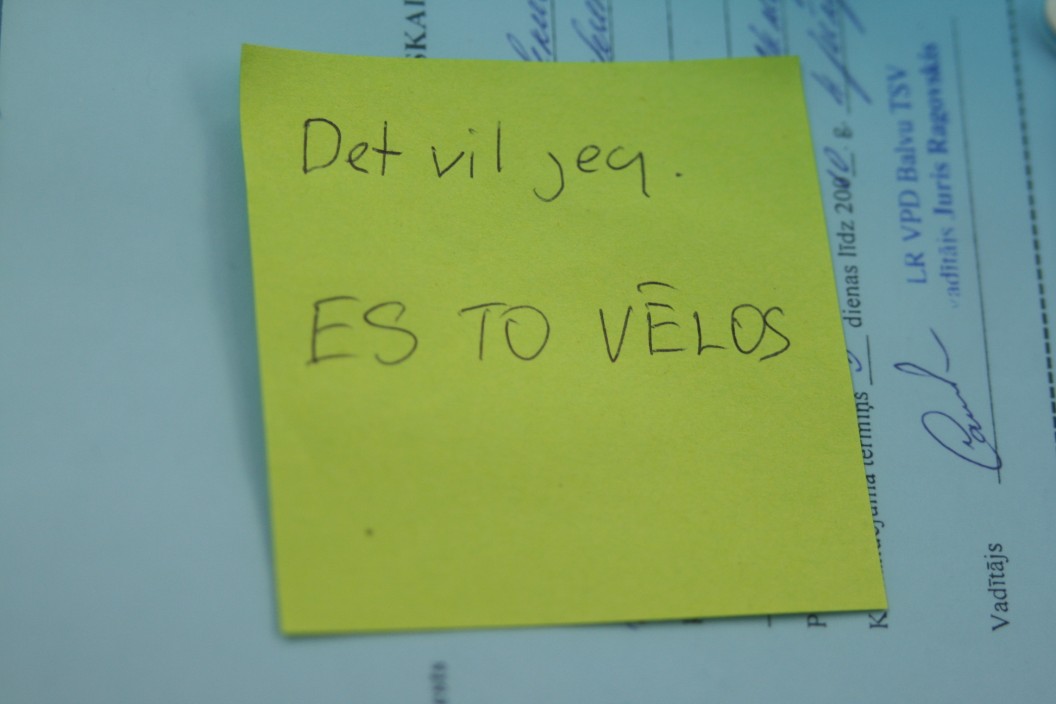 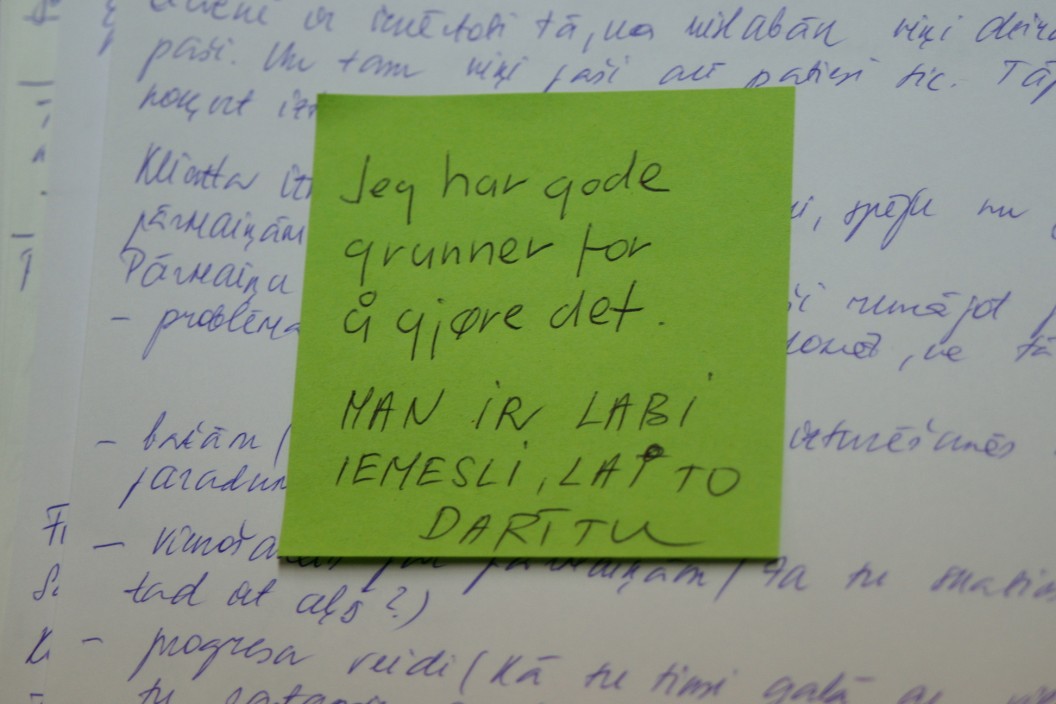 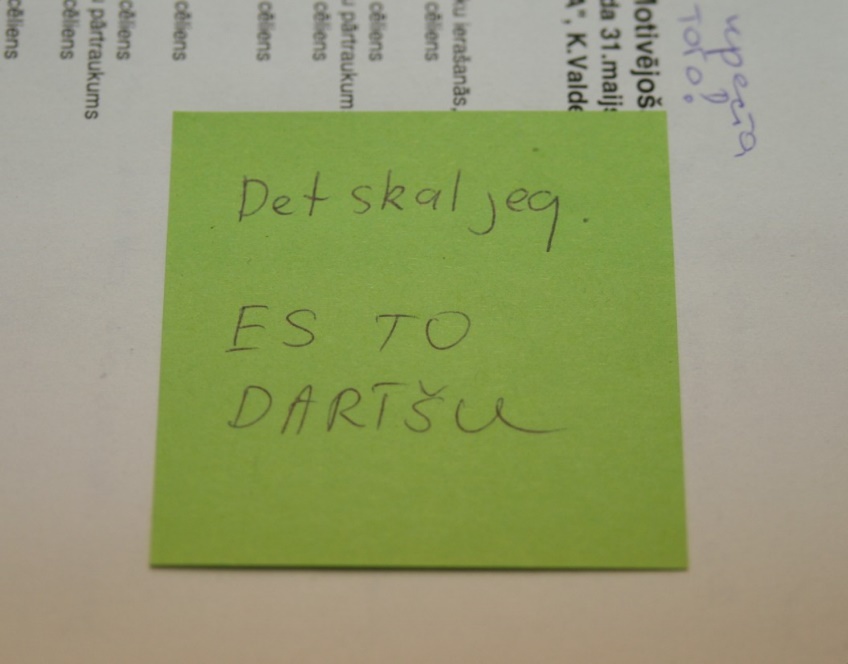 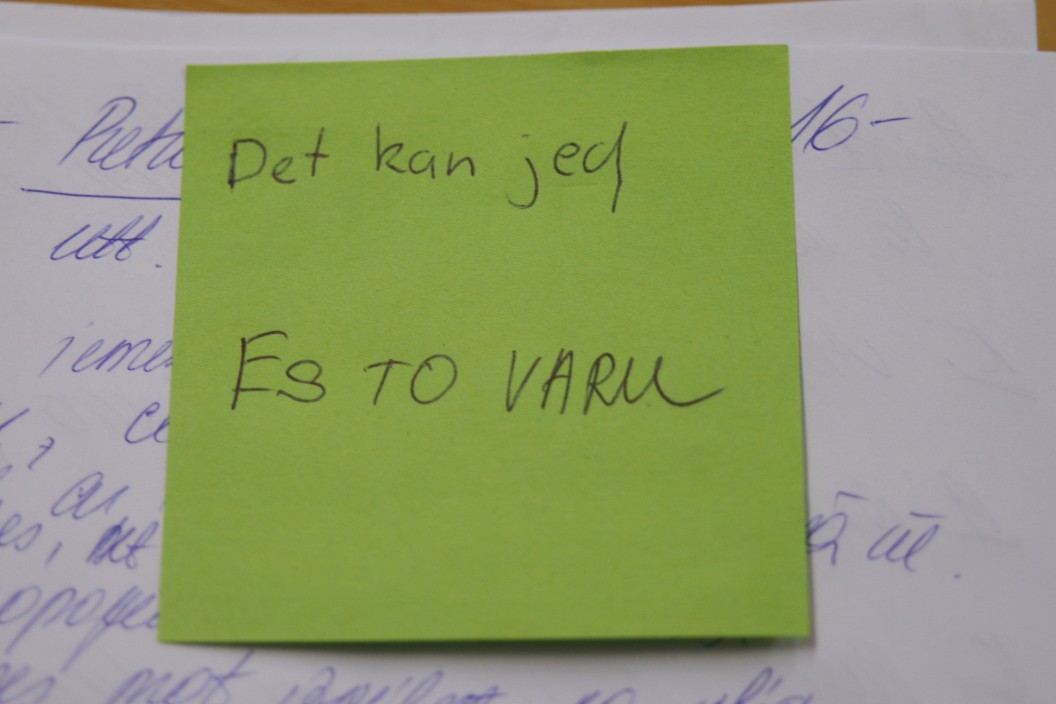 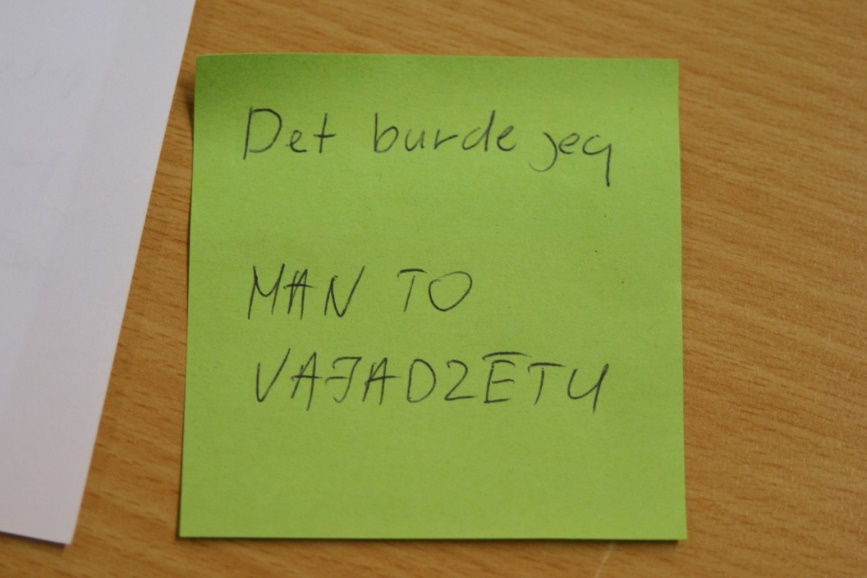 Motivējoši
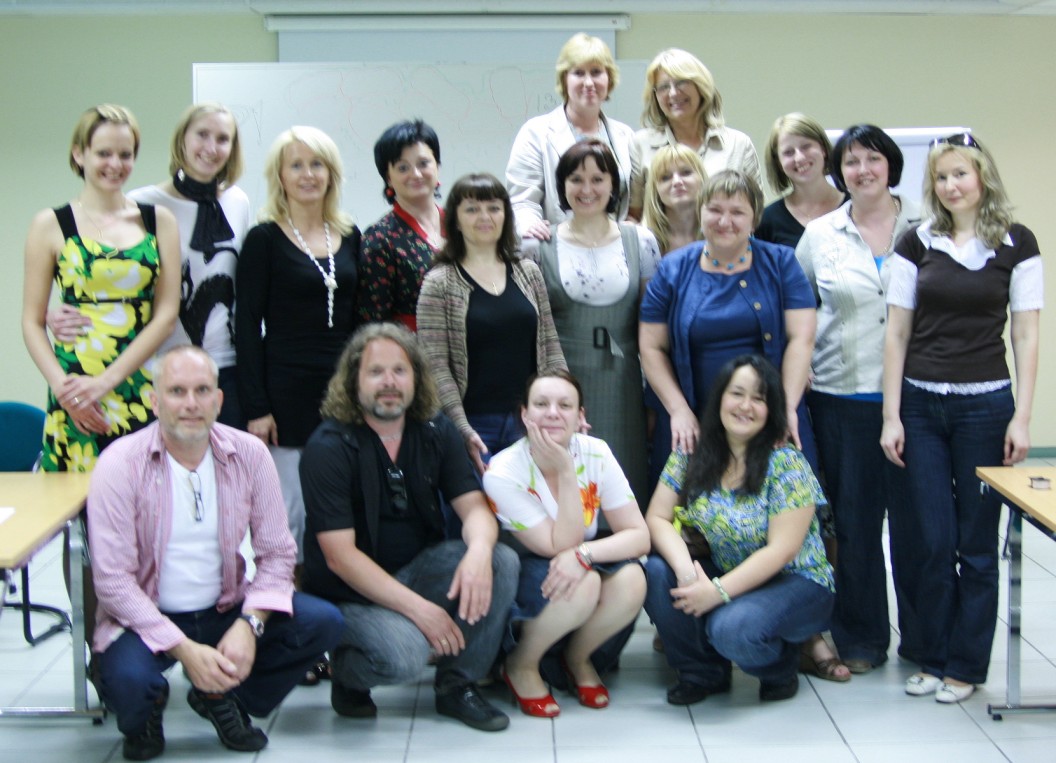 Mēs – visi kopā!